CPC & IPC in PATENTSCOPE
Online
July
2020
Patrick Fievet - IT Systems Head
Sandrine Ammann – Marketing & Communications Officer
Raise your hand only if you can hear me otherwise please send me a message using the Questions box
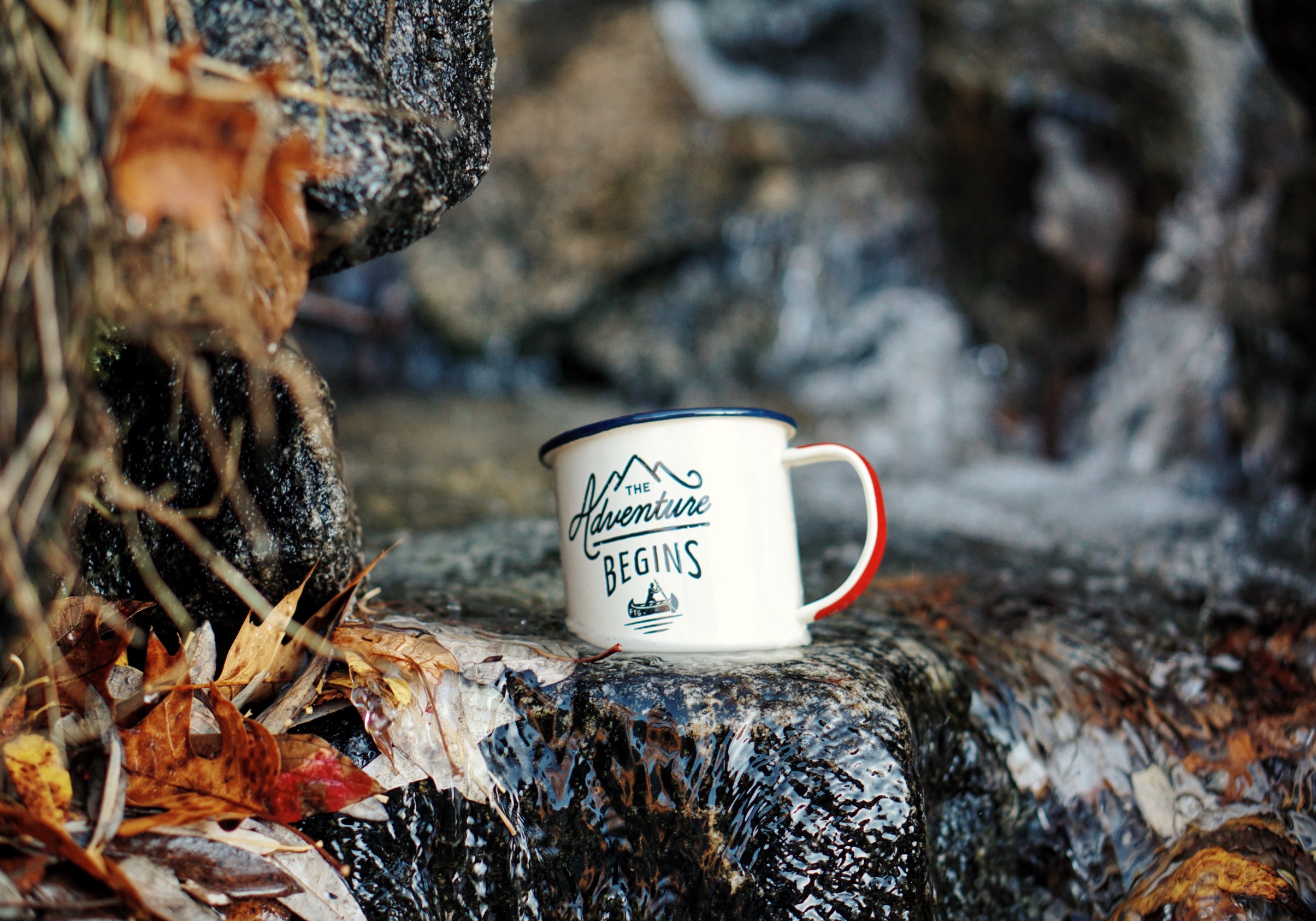 International Patent Classifications-based search in PATENTSCOPE
Geneva
July 2020
Patrick Fiévet
Head of IT Systems Section
Agenda
Why is patent classifications based search still relevant in patent databases?

IPC versus CPC

IPC based search strategies through the IPC publication platform (IPCPUB)
Challenge of textual information search in patent databases
Attempts of applicants to hide the actual substance of the invention while disclosing just enough to gain protection of the invention
Variations in information representation 
Proliferation of documents more than 120 million 
Patent information “noise” e.g. patent application never granted
Multi-facet aspects of inventions
Language barriers need for translation and evolution of the language over time
Why can patent classifications address these challenges?
Patent classification experts’ brain overcome information hiding attempts and variation in information representation 

Large classification schemes reduce the number of documents

Language-independent classification codes

Multiple classification to address various aspects of the invention
IPC versus CPC
The cooperative patent classification (CPC) with more than 250 K symbols is an extension of the International Patent classification (IPC) system (75 K symbols).

The IPC is revised every year by Members of the IPC Union in its two authentic languages i.e EN and FR and is translated in several other languages.

The CPC is defined by the EPO and USPTO is in EN only and revised quarterly.

Both IPC and CPC symbols are present in PATENTSCOPE
Search strategies using IPC and CPC
A top-down approach logically starts with IPC search in user’s preferred language

On the basis of identified IPC symbols, the scope can be refined using CPC subdivisions of the IPC

Patent database e.g. PATENTSCOPE can be searched on the basis of the selected patent classification symbols
IPC publication platform (IPCPUB) features
https://www.wipo.int/classifications/ipc/ipcpub/

Text search in the IPC vocabulary
Statistic-based search in PATENTSCOPE (STATS): most frequently used IPCs for the query expression
Text Categorization in IPC (IPCCAT): Neural networks to classify a small text in the IPC
Bridge to patent databases & national versions of the IPC
IPC/CPC Parallel viewer
IPC publication platform (IPCPUB)
“Simple search”

Cascade of text searches combining:
Search in the IPC Scheme,
Search in the IPC Catchwords,
Statistics on most frequently used IPC of patent documents found in PATENTSCOPE search results (STATS),
Text Categorization (IPCCAT)

Search results ordered by guessed relevance
IPC publication platform (IPCPUB)
Text search in the IPC vocabulary

Search in the IPC Scheme or in the IPC Catchwords
Small variations of the query words 
“Path” search in the IPC tree structure

If the term does not exist in the IPC vocabulary it cannot be found
Can be conducted in more languages than EN only
IPC publication platform (IPCPUB)
STATS search in PATENTSCOPE

PATENSCOPE search of the text
Extraction of the most frequently used IPCs in these search results

=>addresses terms that do not exist in the IPC vocabulary but exists in PATENTSCOPE patent documents
IPC publication platform (IPCPUB)
IPCCAT Automatic text categorization in the IPC

 ~8 000 neural networks trained with 50 millions of classified patent documents in English language
Cross-lingual: accepts 10 languages 
Precision of predictions a IPC deepest level: 85% 

=>addresses terms that do not exist in the IPC vocabulary but exists in PATENTSCOPE patent documents
P 16
IPCCAT challenge: one choice among ~75,000 with a precision of 85%
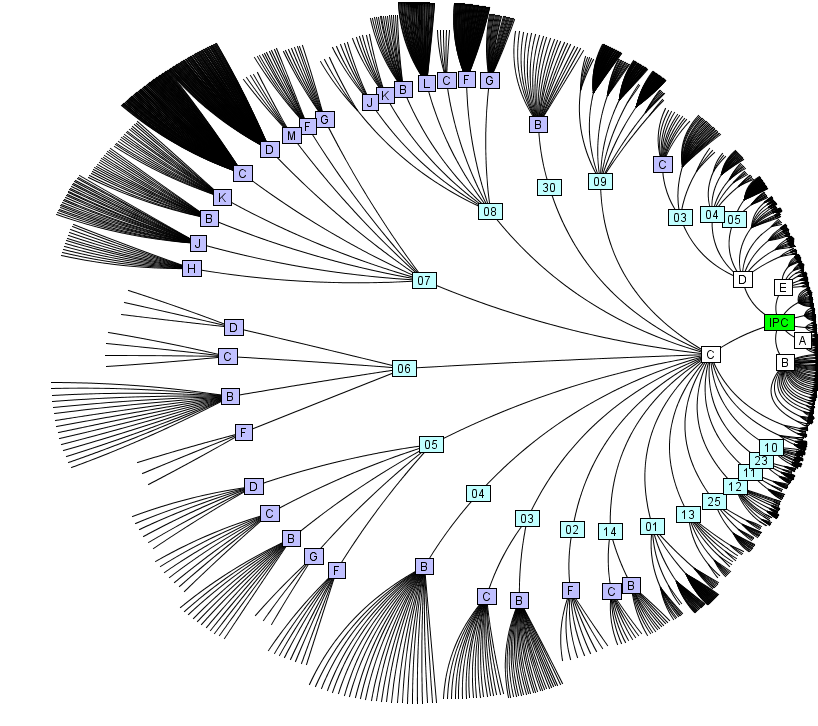 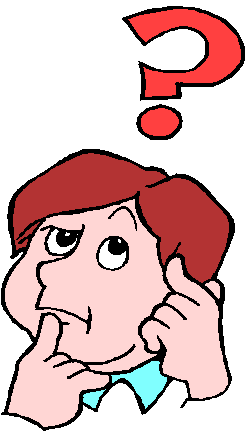 Championing Innovation in Artificial Intelligence
IPC/CPC parallel viewer in IPCPUB
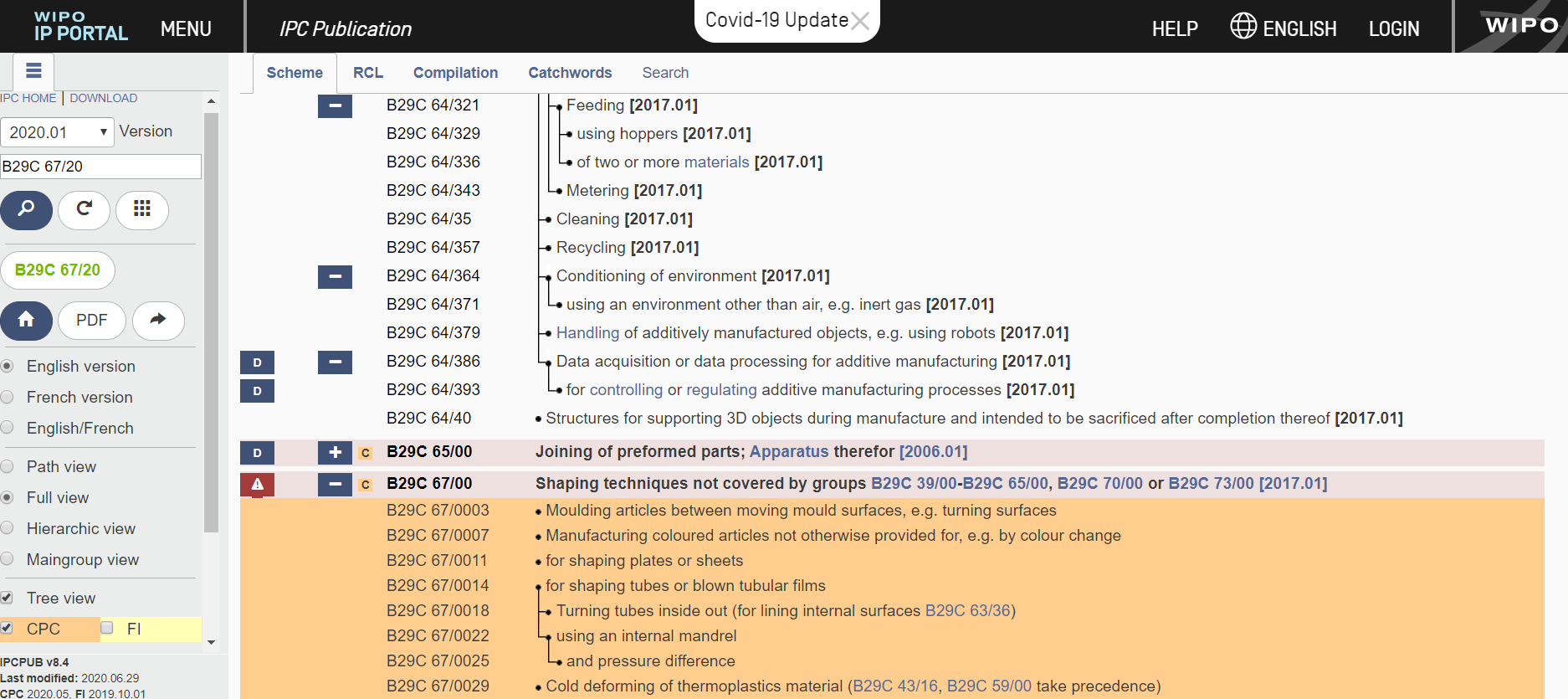 IPCPUB-Smart Search
https://en.wikipedia.org/wiki/Honey_extraction 
IPCPUB Text search : A61K 35/644  (finds beewax propolis honey)
IPCPUB STATS search: “ no result”
IPCCAT search gives A01K 59/02, A61K 35/644 and A01K 59/04 (more relevant for honey extraction process )

IPCPUB smart search: cascade of searches Term/STATS/IPCCAT (details under on-line help)
IPCPUB demonstration
IT support for the IPC
QUESTIONS?
contact WIPO at ipc.mail@wipo.int
International Patent Classification (IPC) in patentscope
IPC Statistics
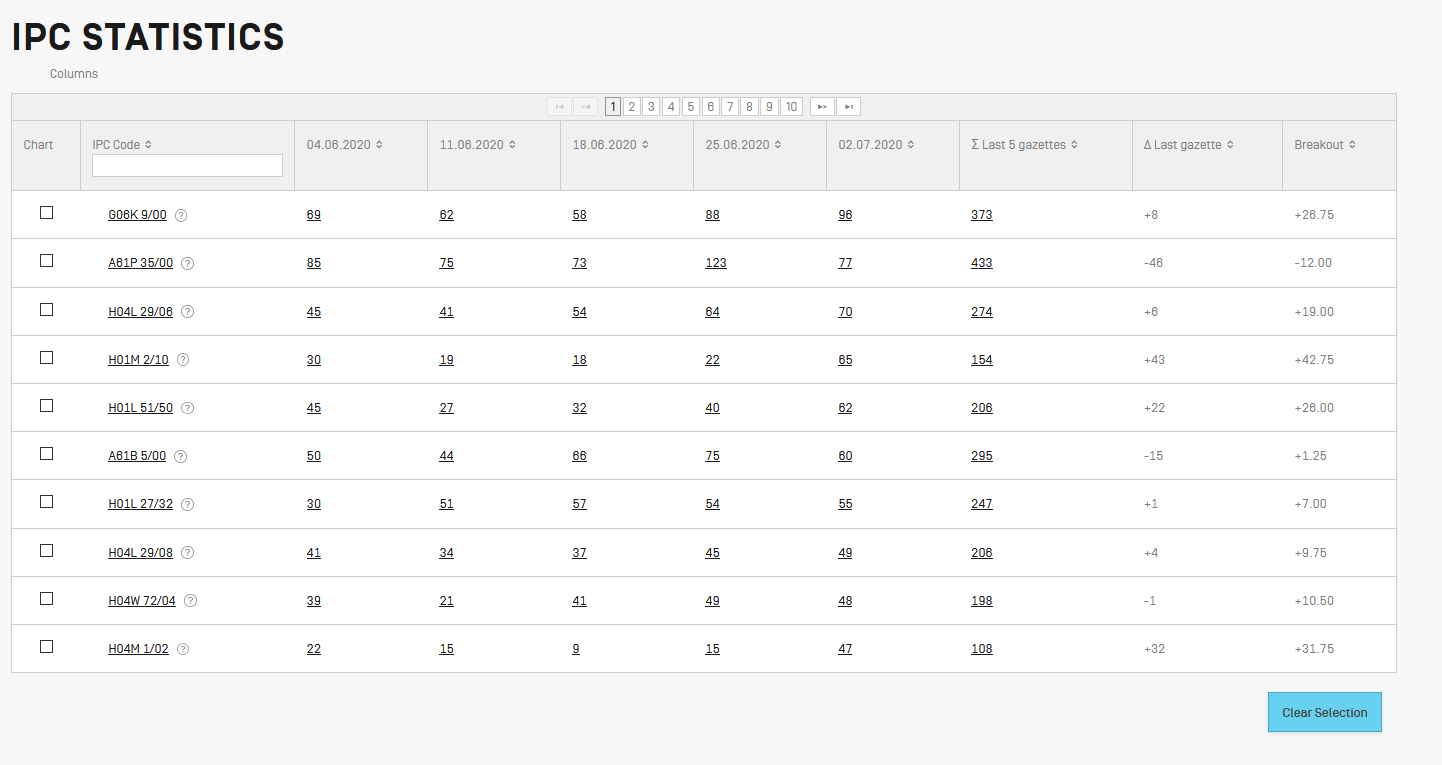 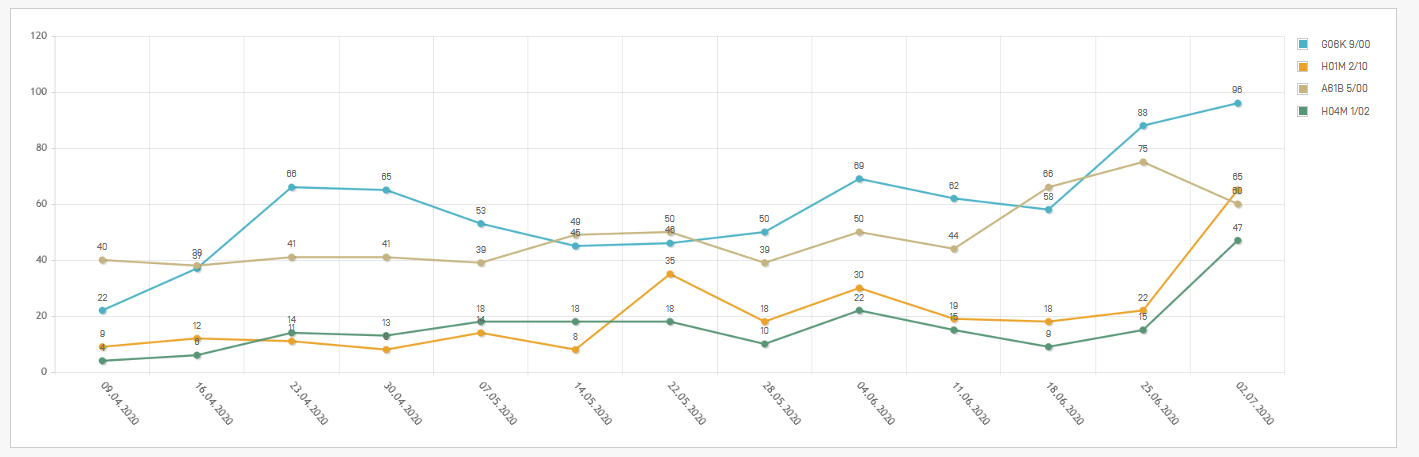 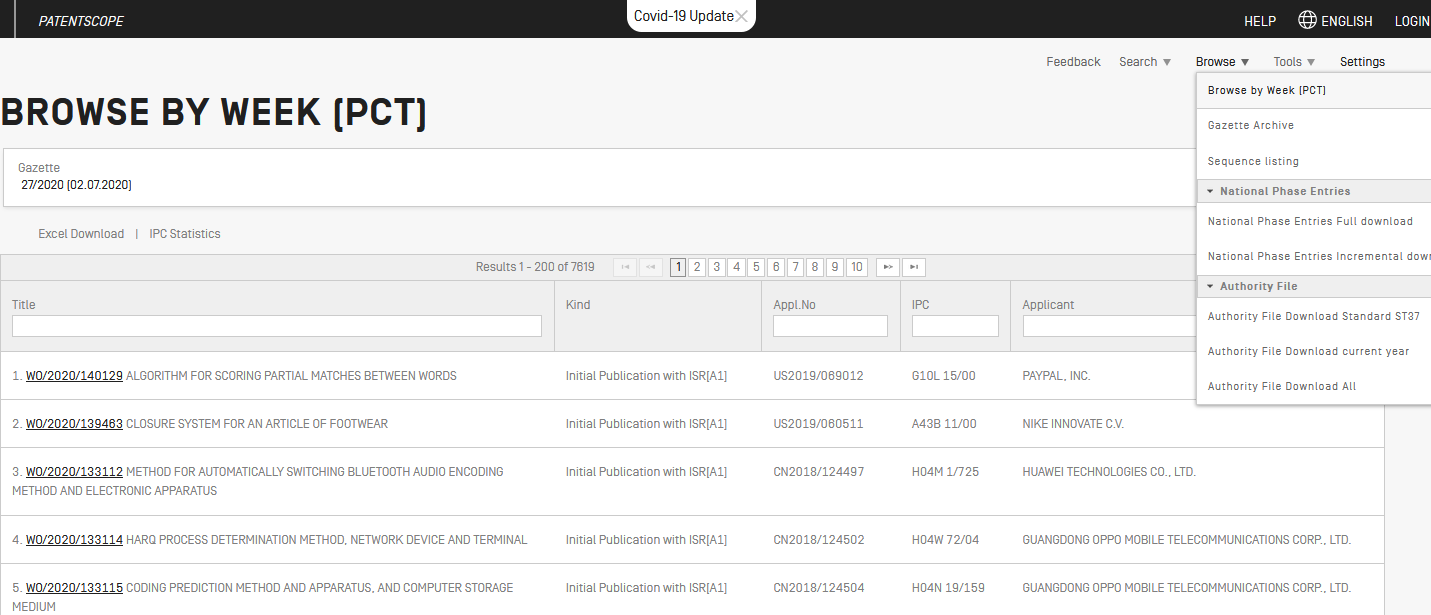 IPC searching in PATENTSCOPE
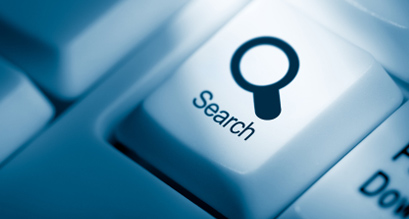 Advantages of the IPC
Language independent
Terminology / ”jargon” independent
Standardized application to documents
Available for (old) patent documents
Concept search
Disadvantages of the IPC
Not available for all areas of technology
Not specific enough for particular searches
Not available for all documents
Complex
IC /  ICI / ICN
IC = International Classification

ICI = International Classification Inventive

ICN = International Classification Non-inventive
IPC search in PATENTSCOPE
Searching and Grouping now by complete IPC codes: 			
D06F 1/06 will include by default 
D06F 1/08 
	1/10 
	1/16

IC_EX      ICI_EX    ICN_EX  = no subgroup
Search in Simple Search
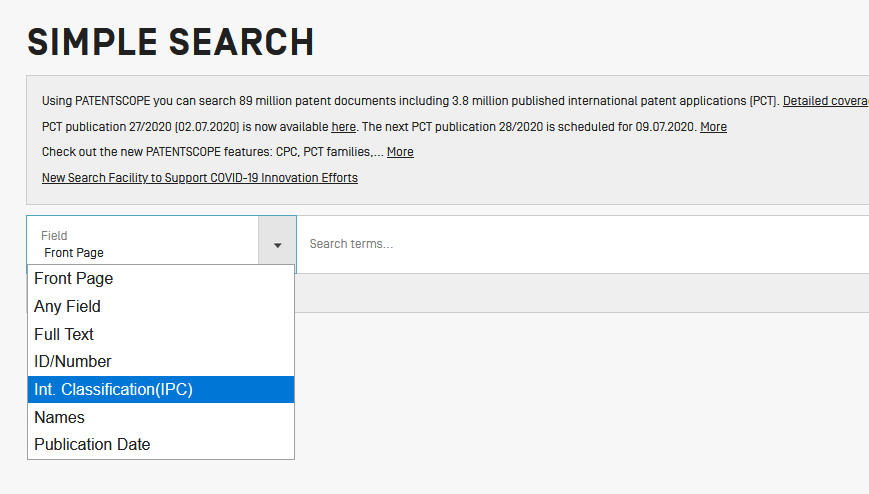 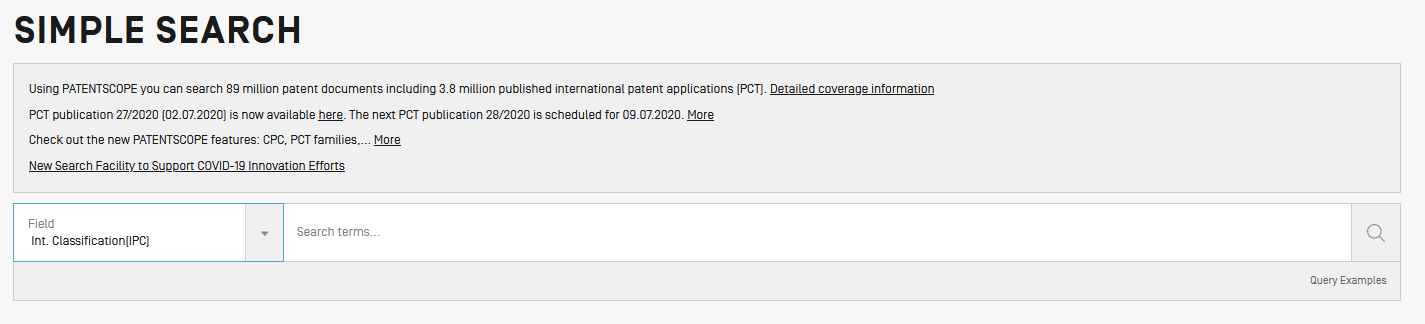 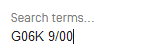 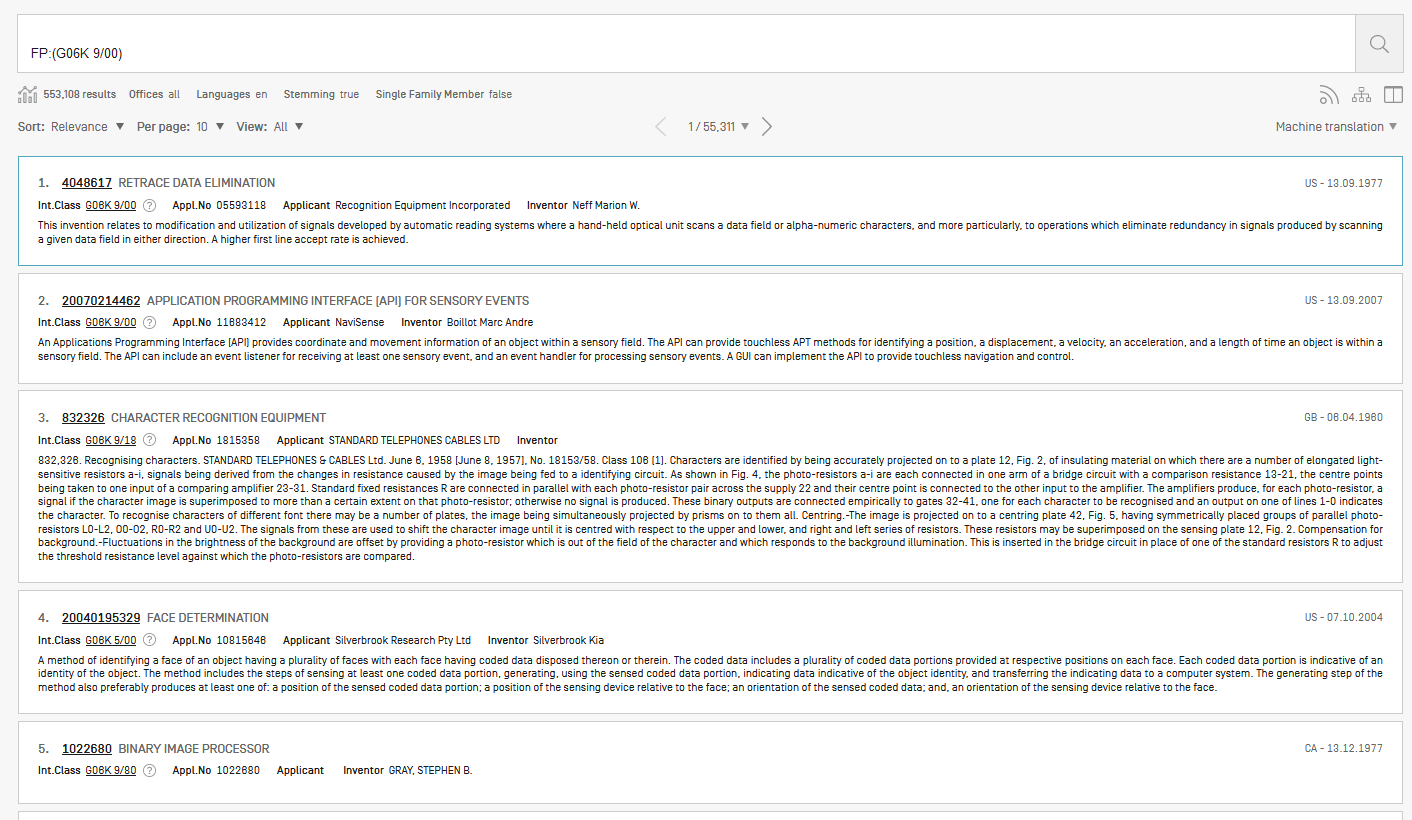 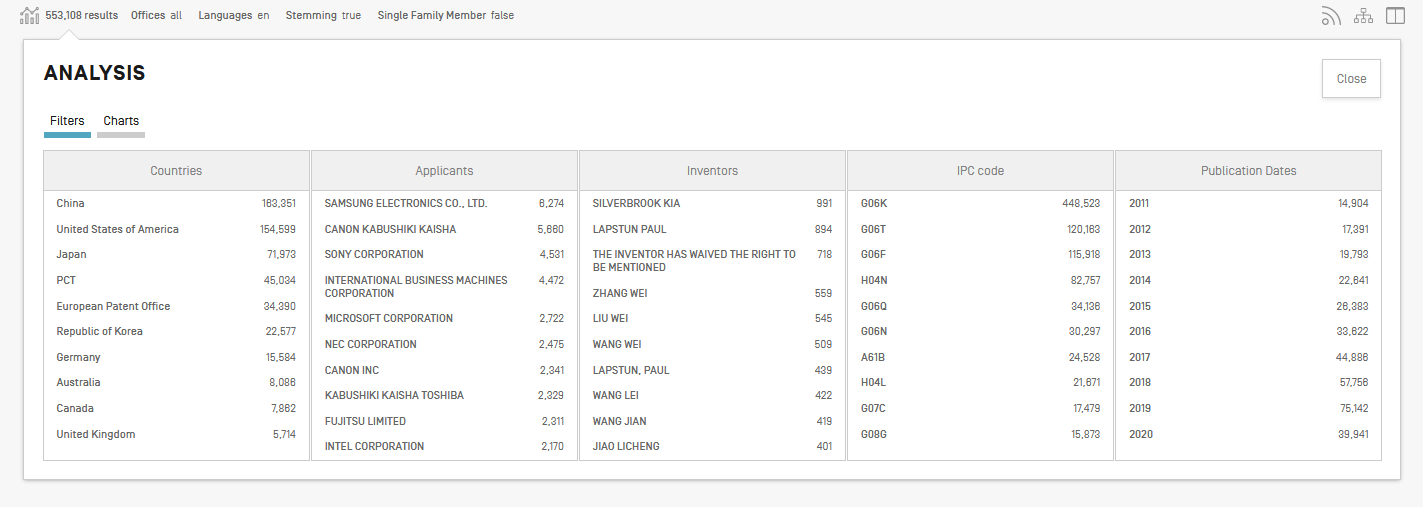 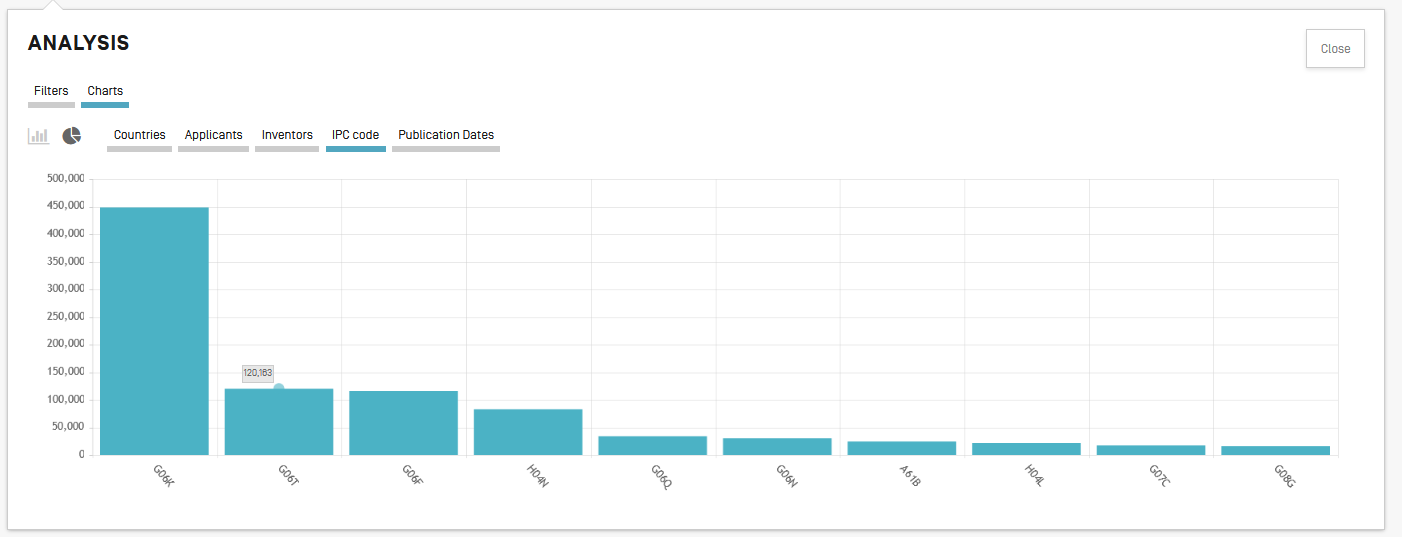 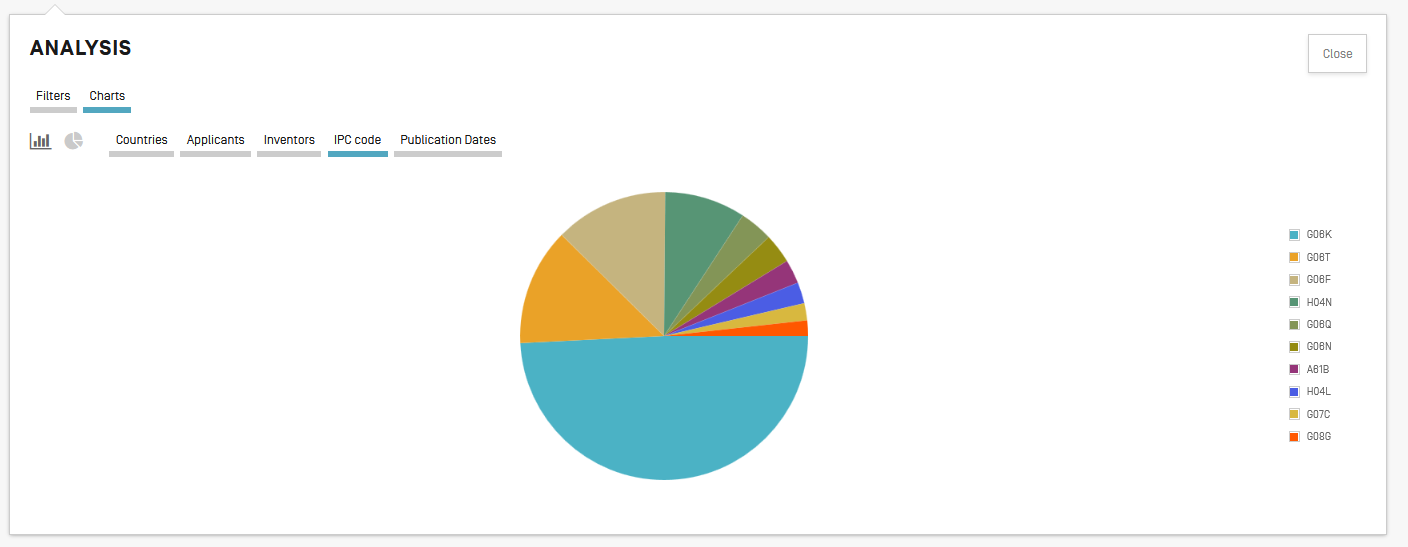 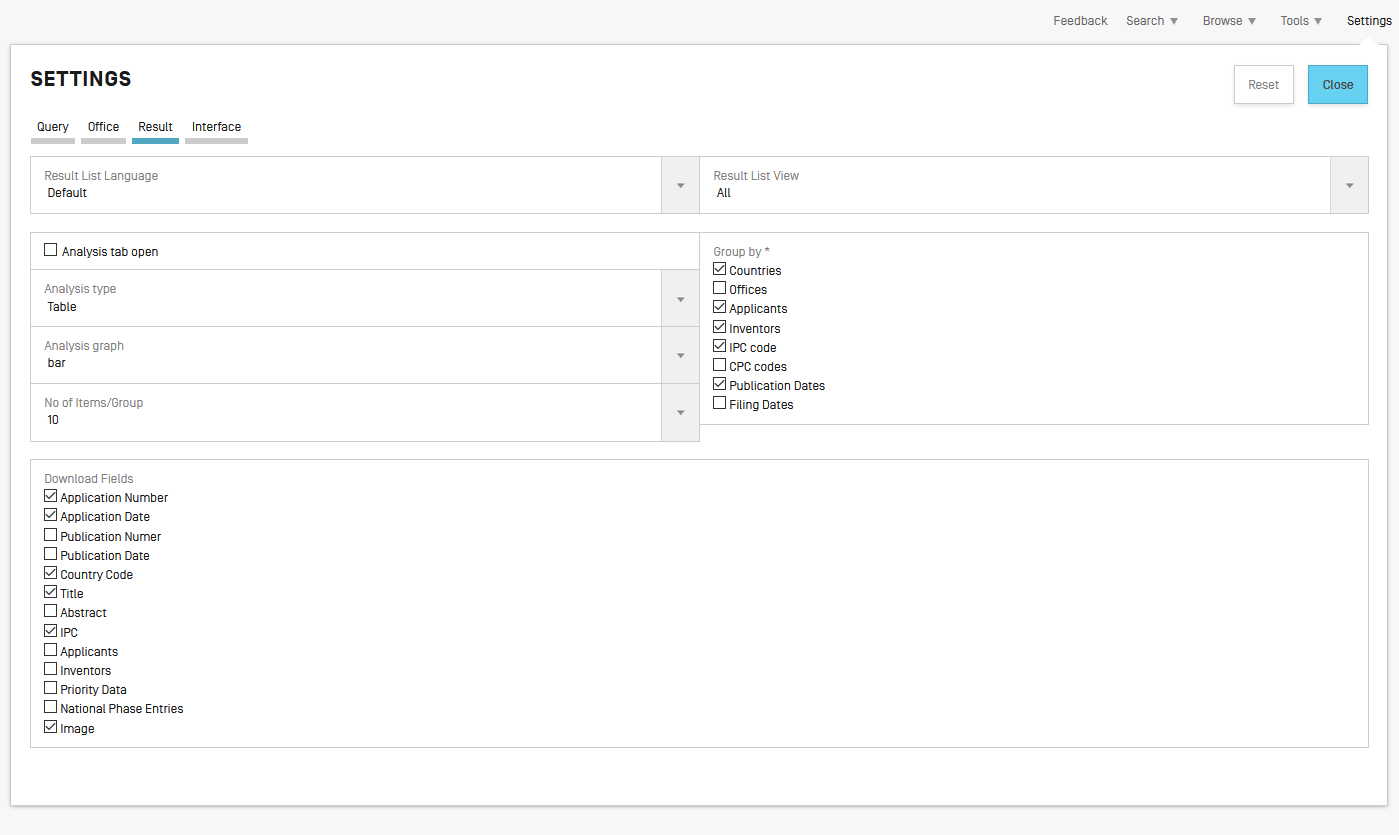 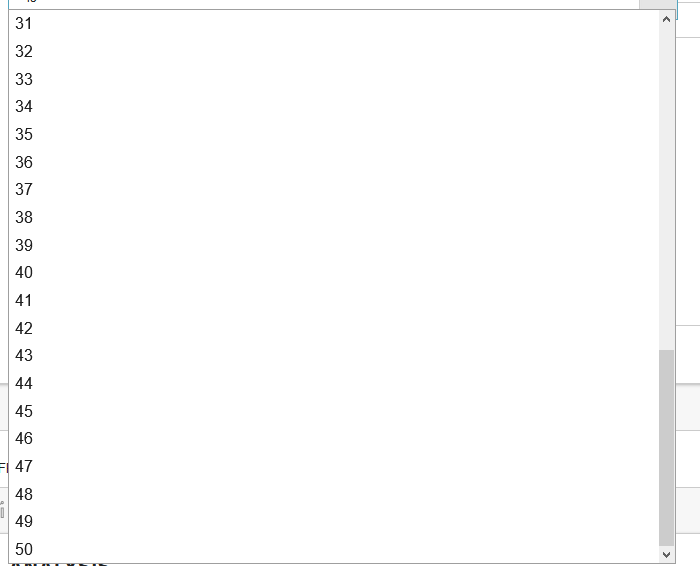 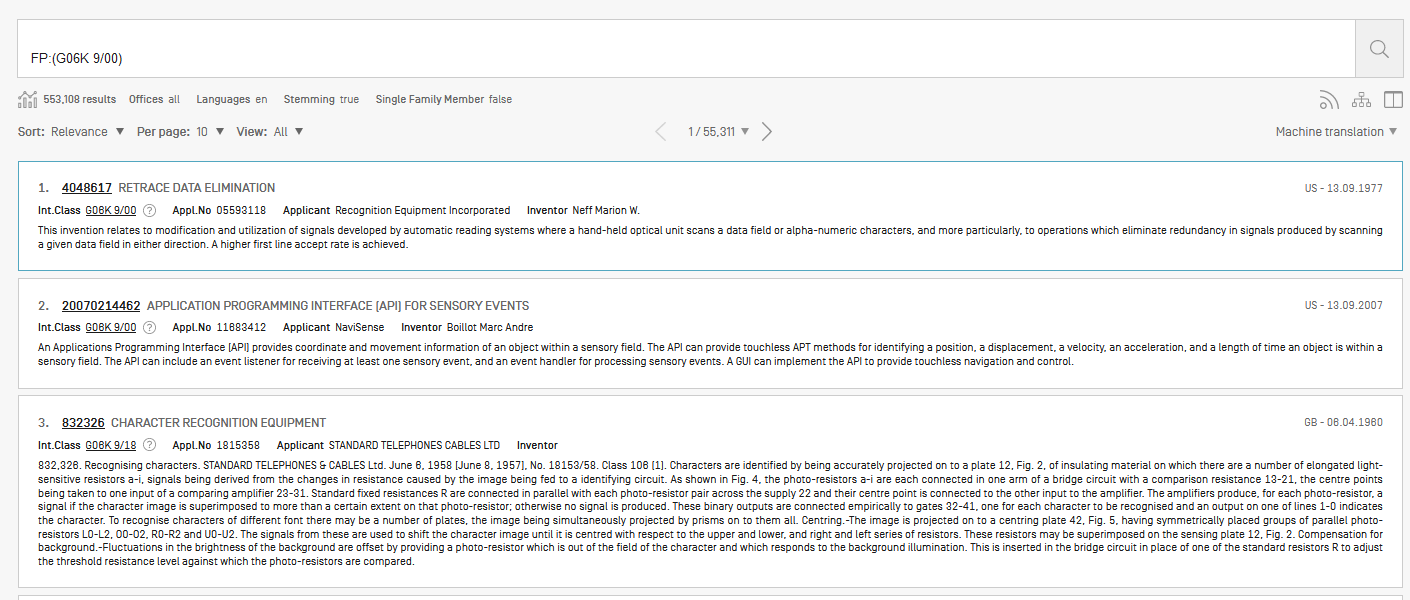 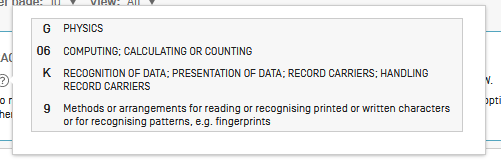 Search in Field Combination
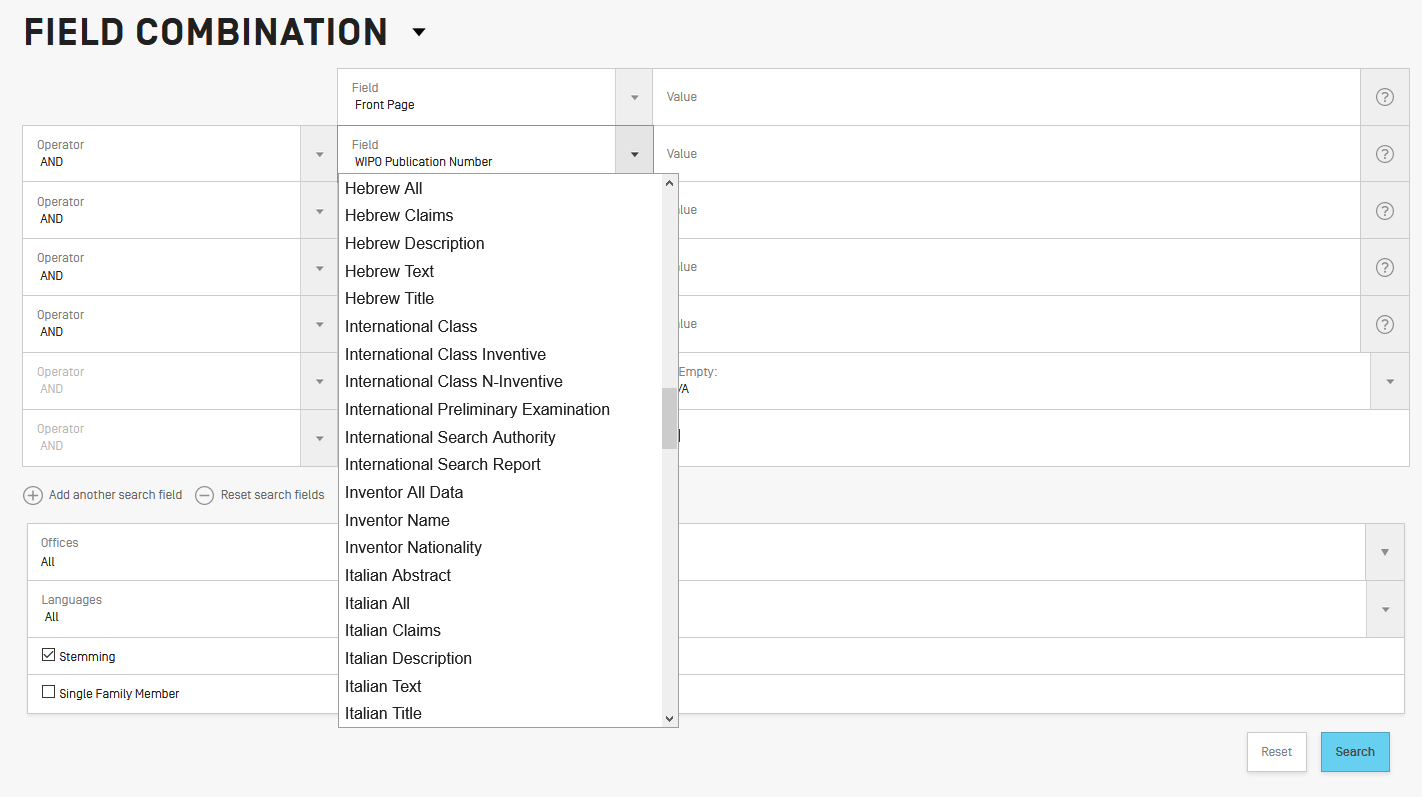 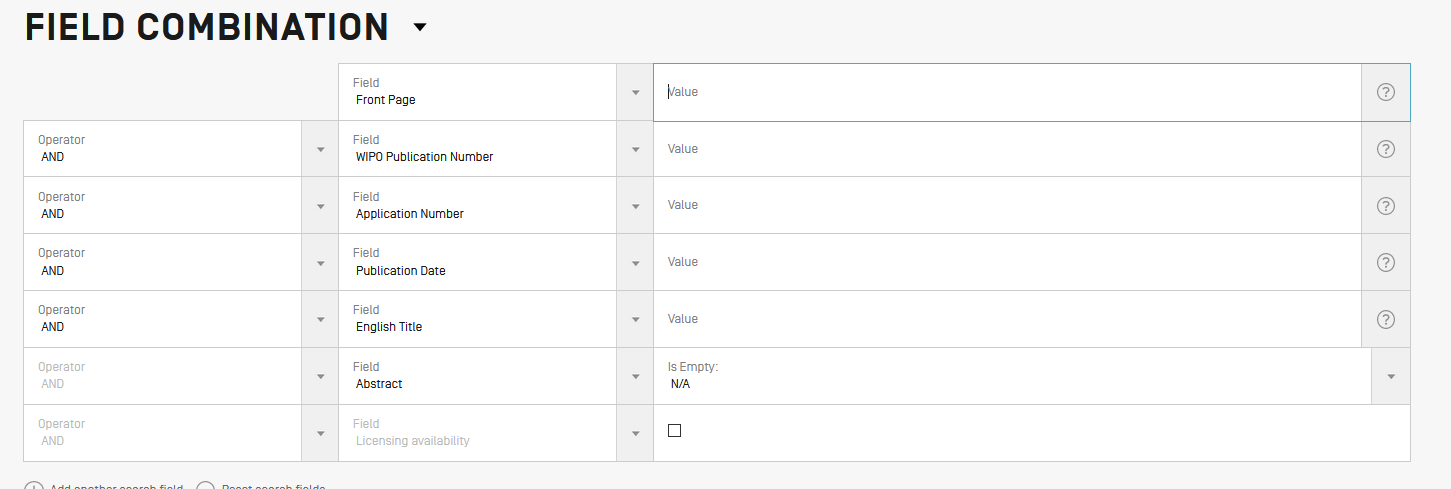 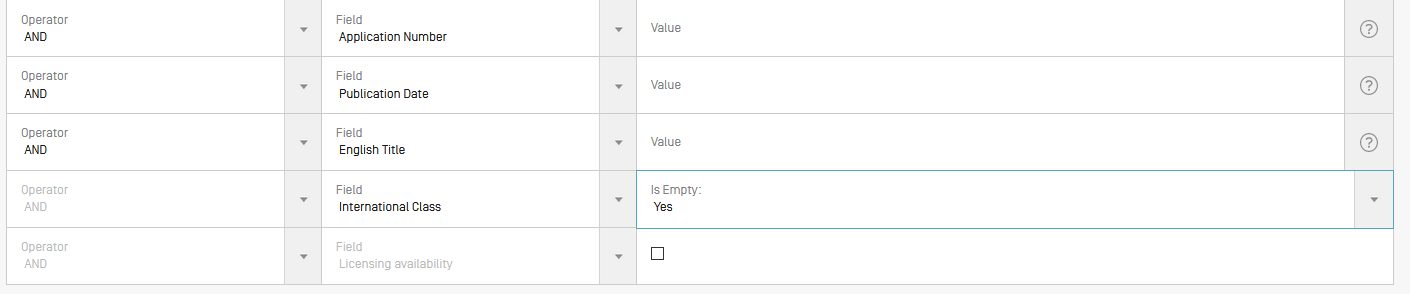 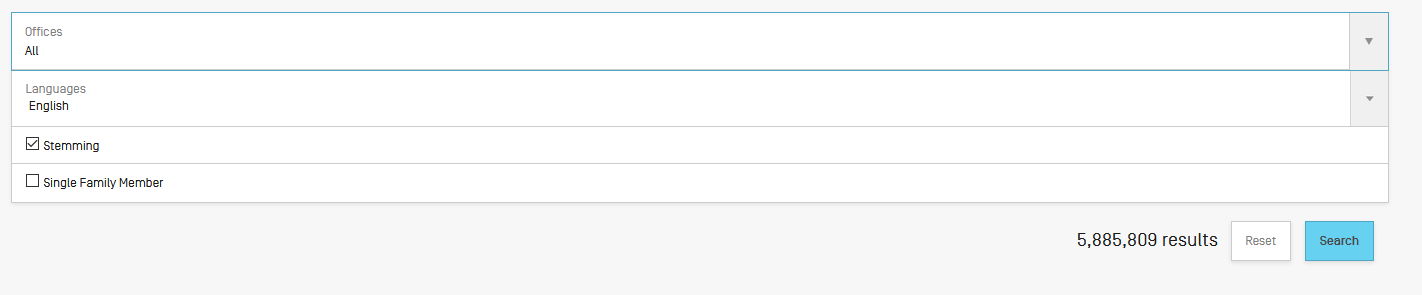 Search in Advanced
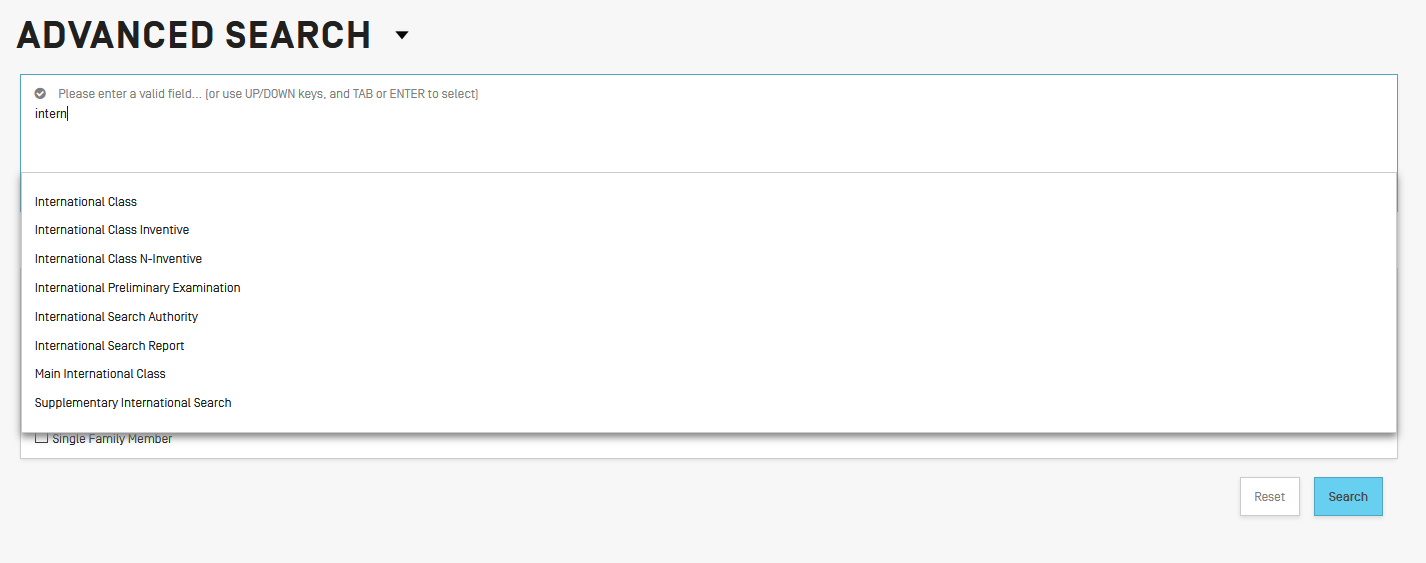 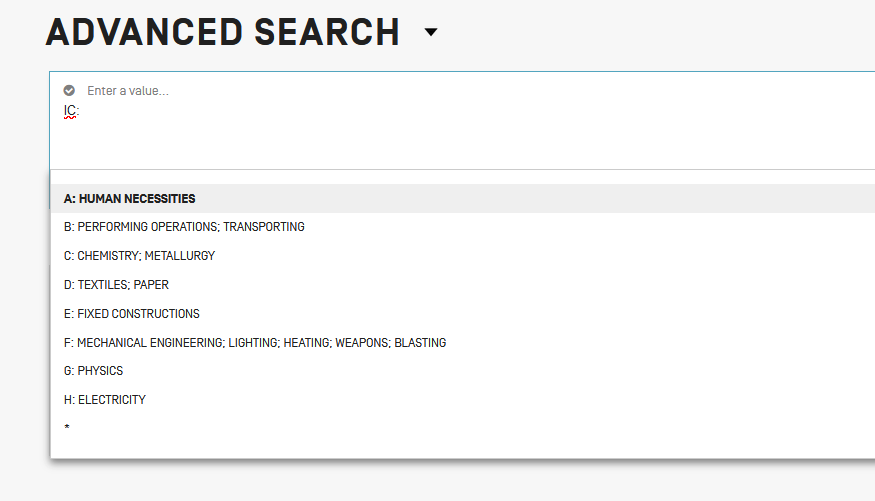 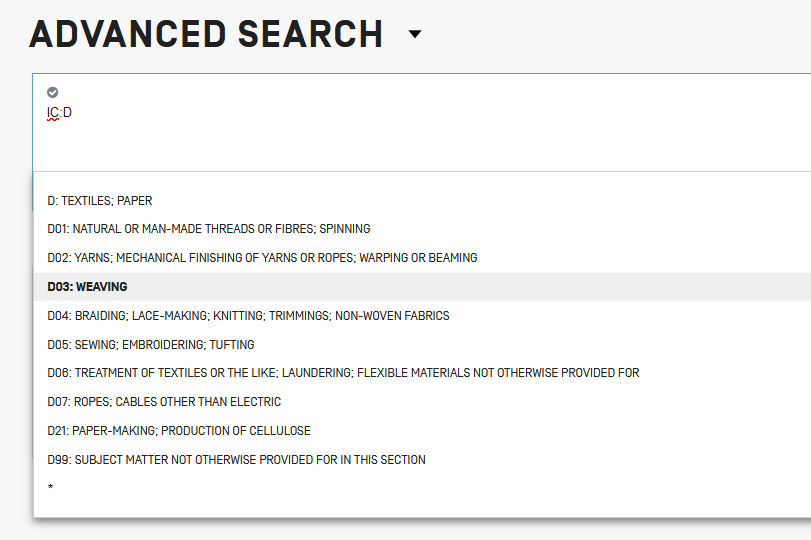 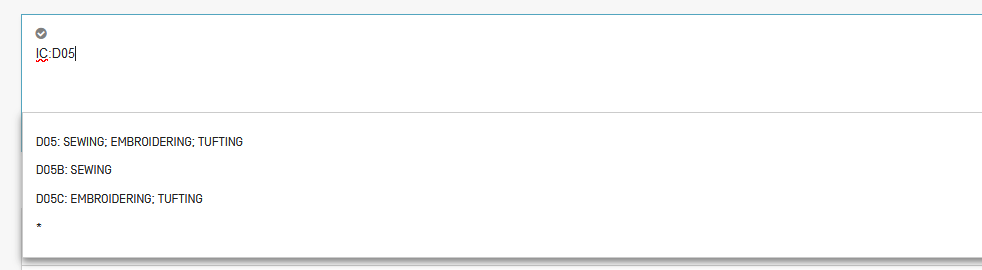 Combined search
Retrieve results that are specific “G06K 9/00“ and date range: first 6 months of 2020
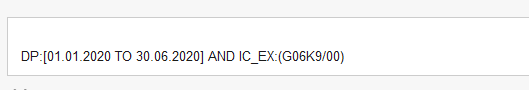 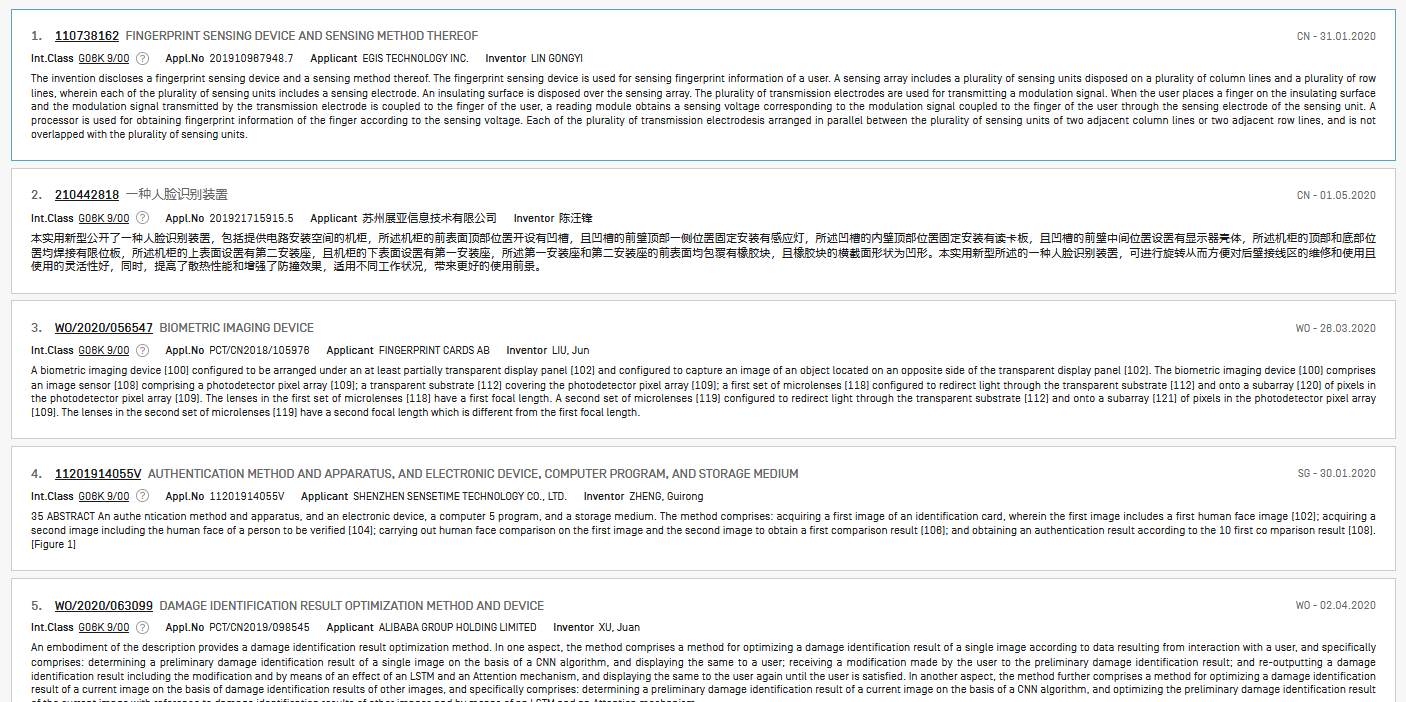 Caution
Use of (…) and […]
Use  of " … " 
(IC: A or B or C) 
AD:([01.06.2012 TO 24.06.2016]) AND IC:("A23B 4/00")
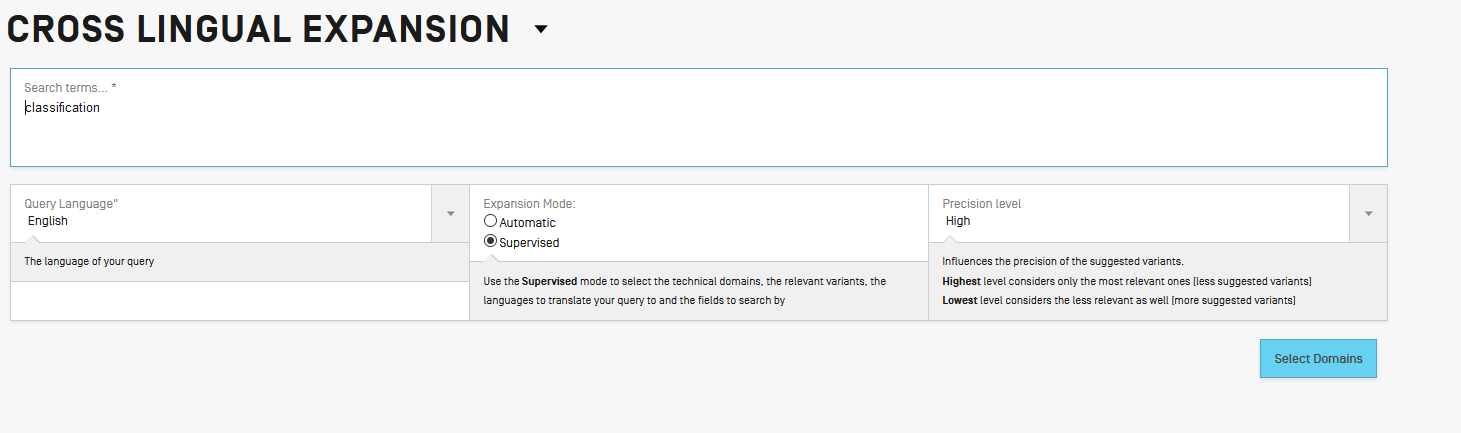 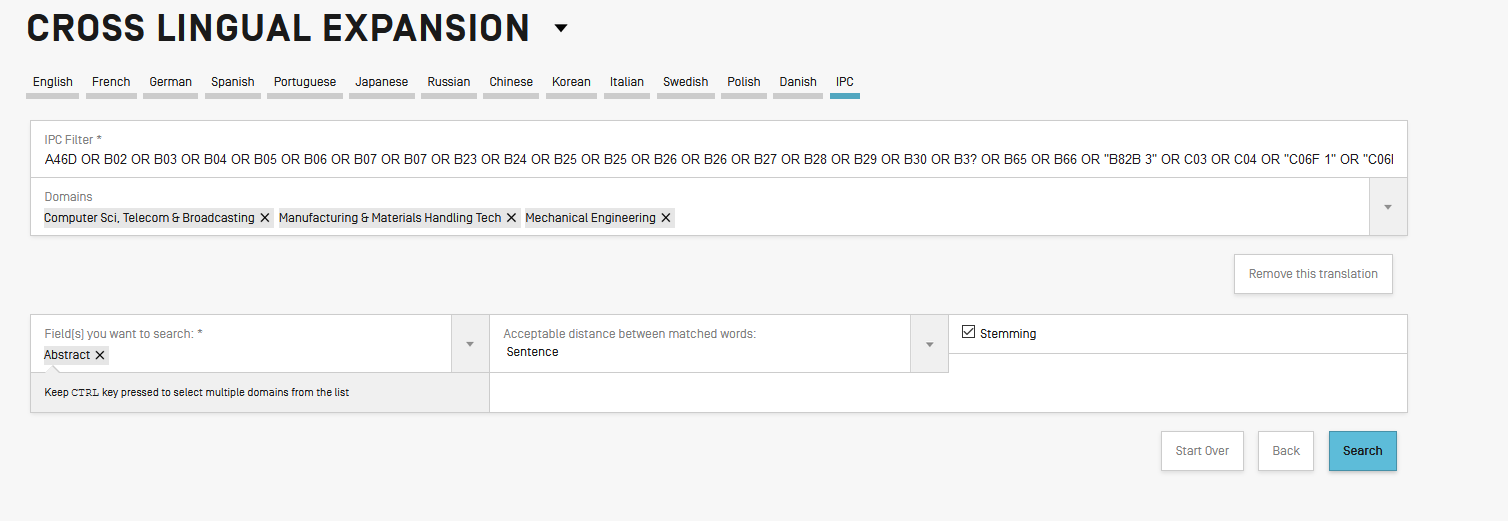 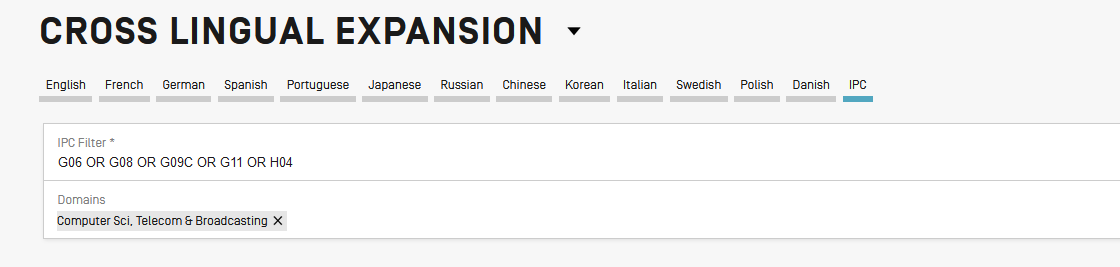 IPC Green Inventory
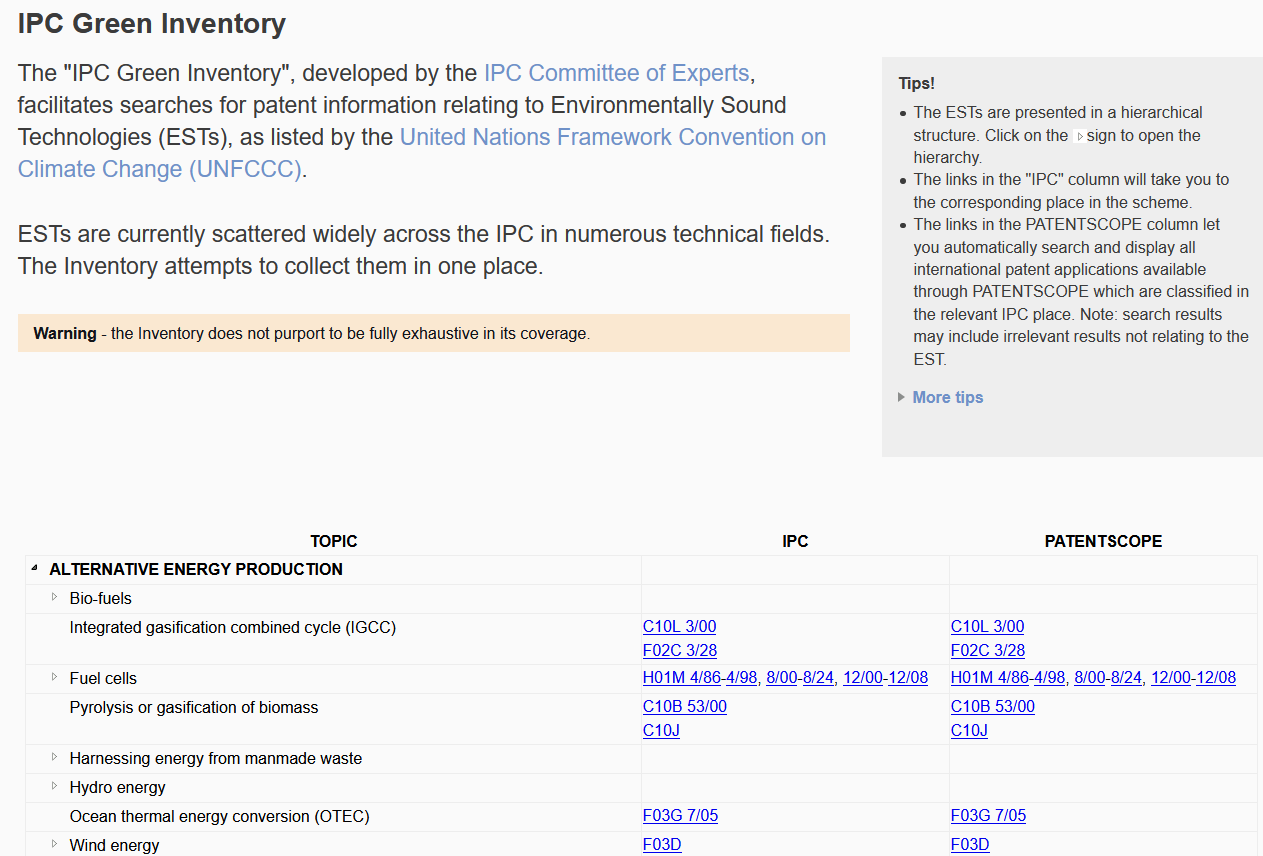 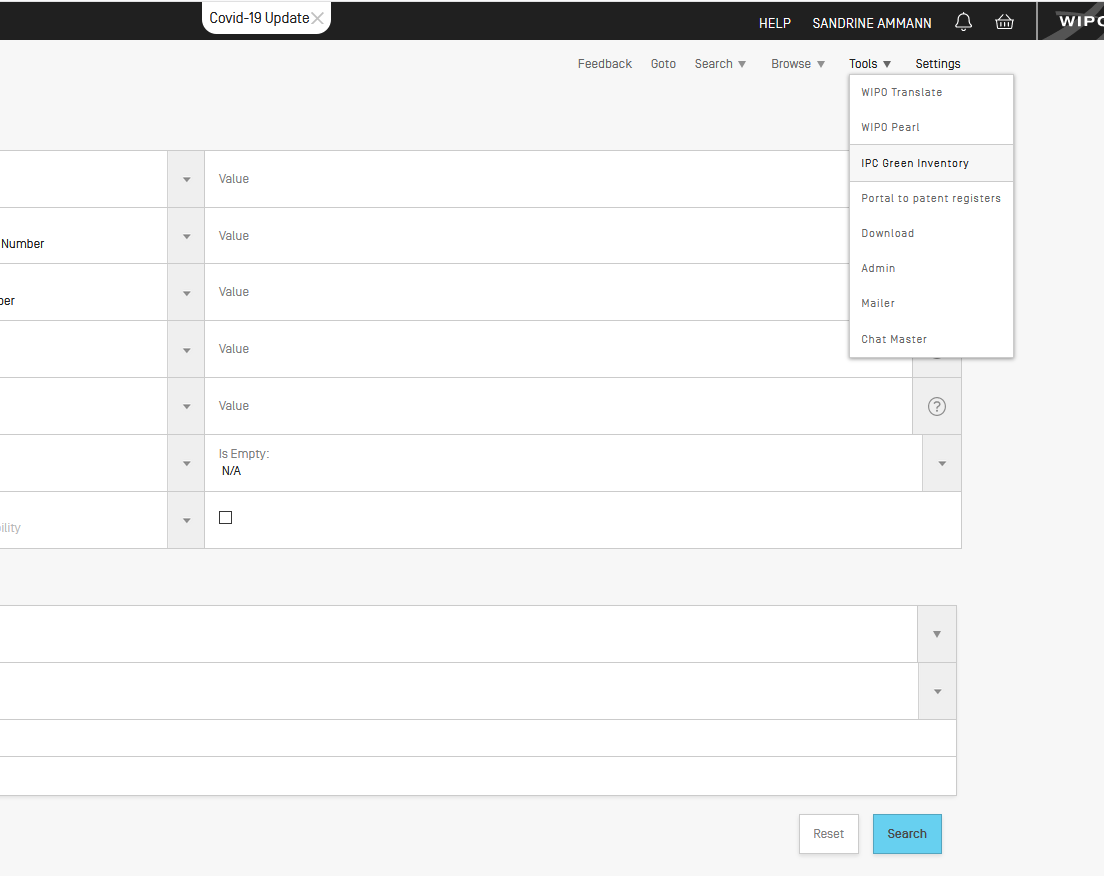 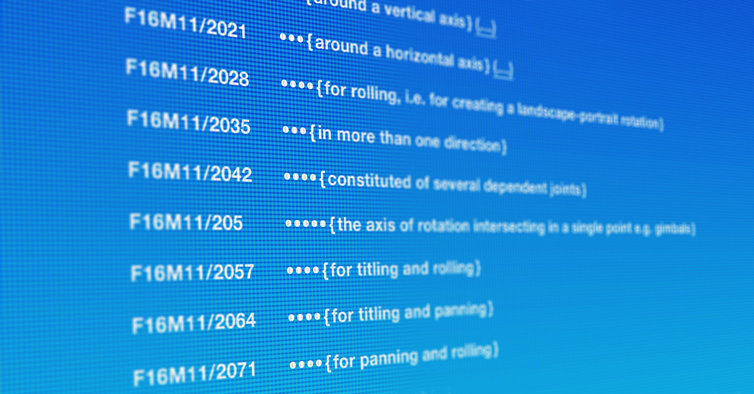 Source: https://www.cooperativepatentclassification.org/index
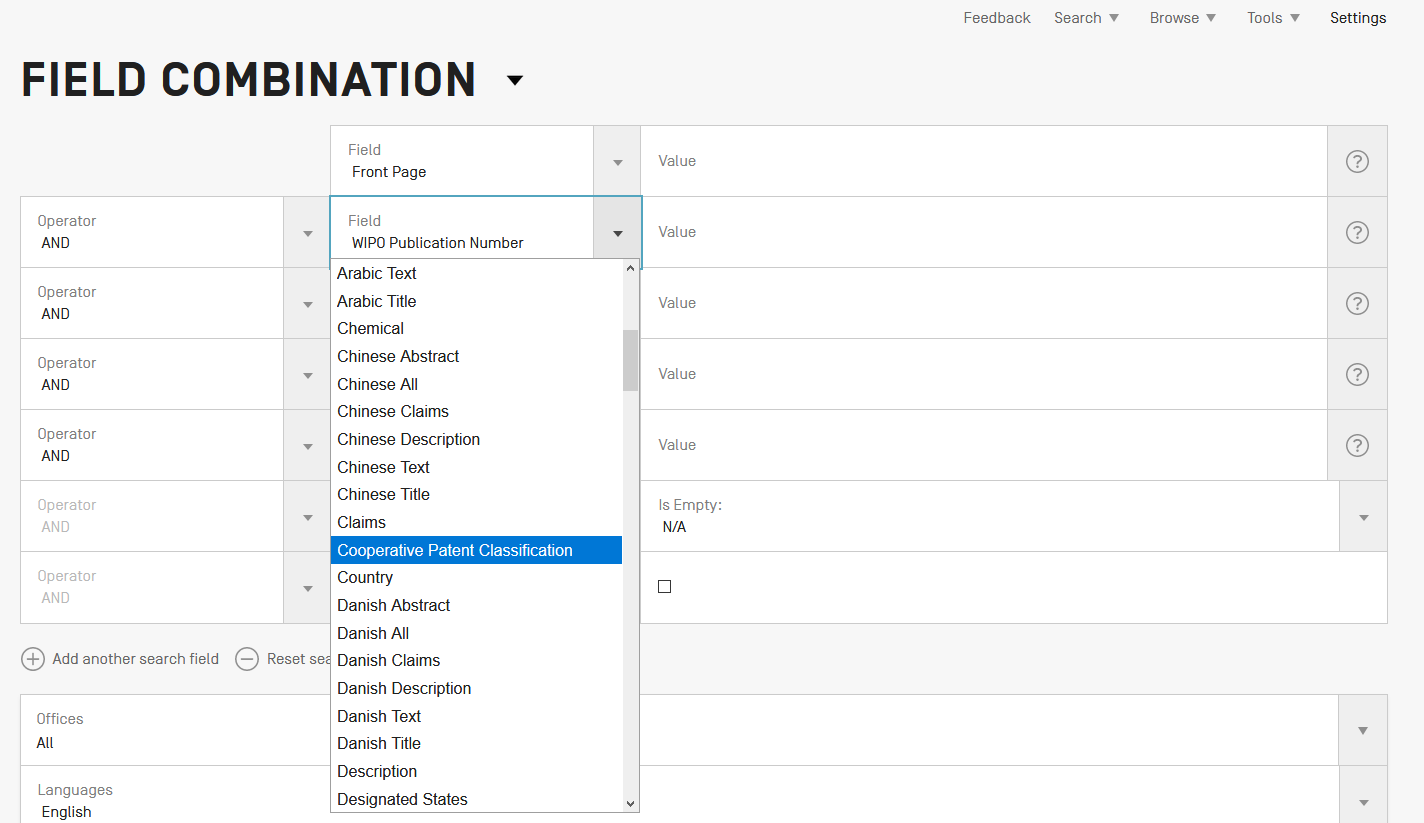 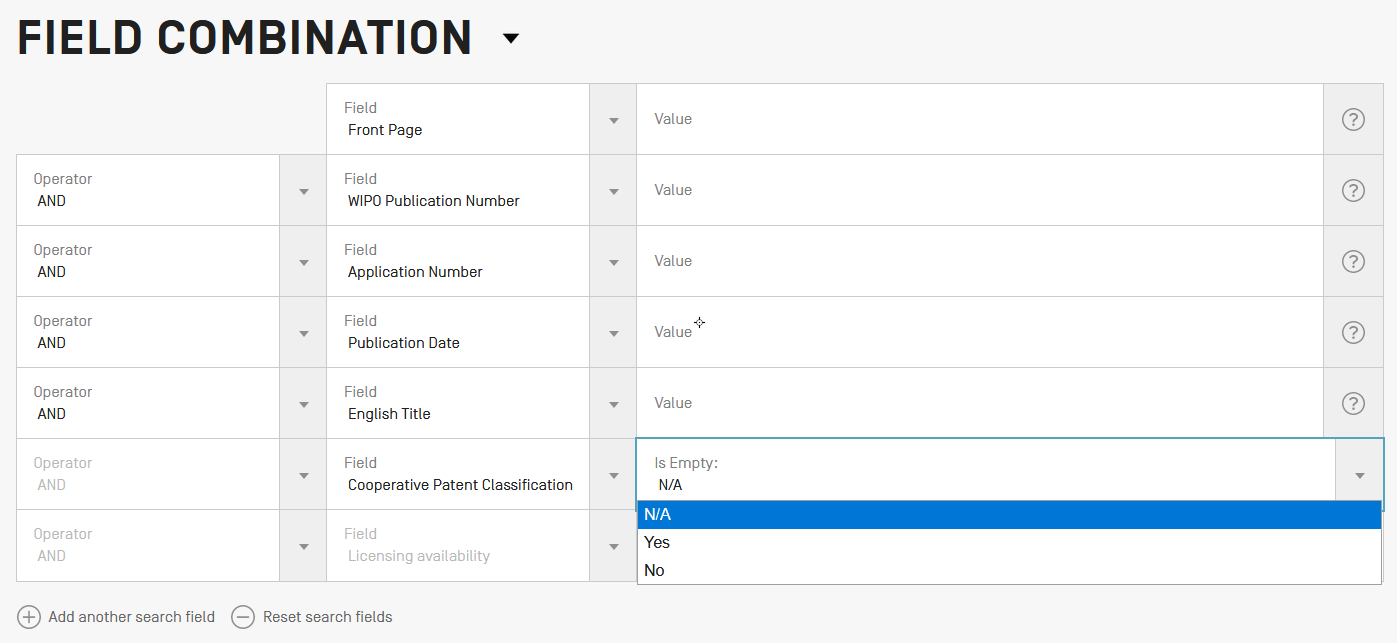 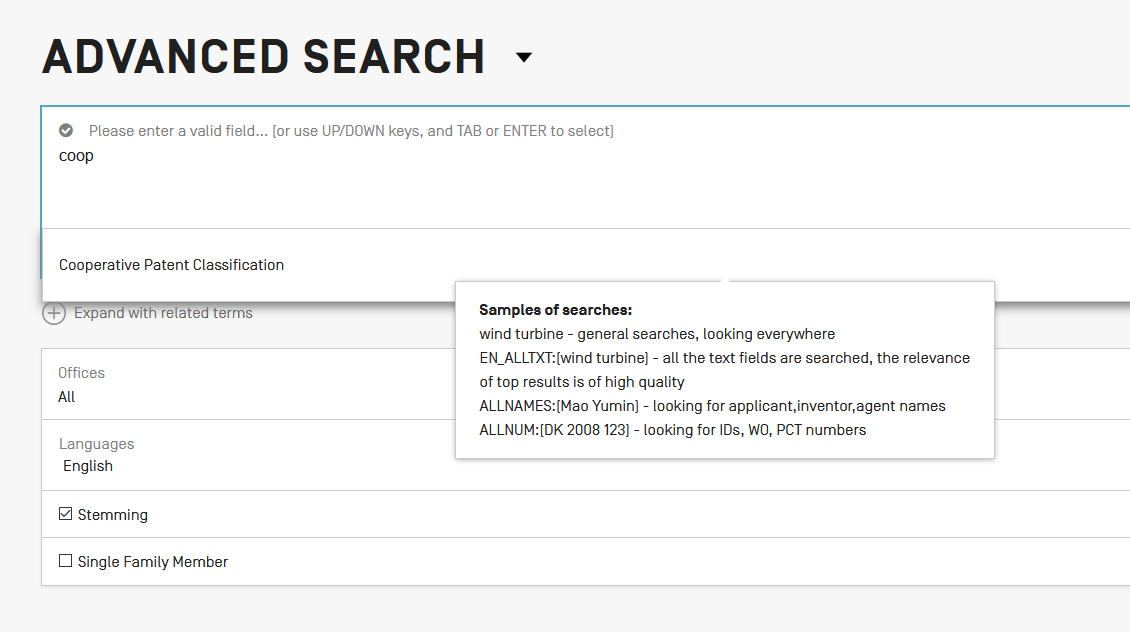 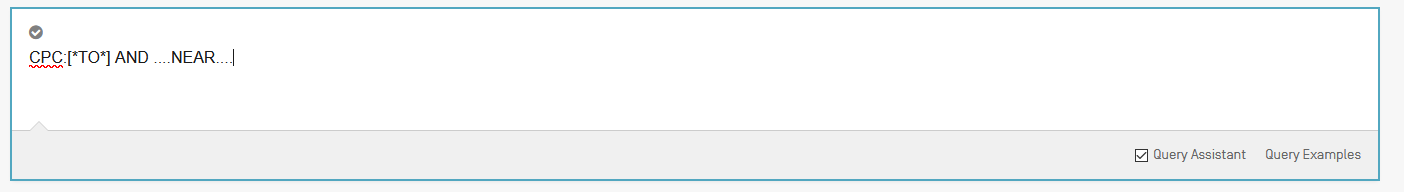 Collections - coverage
CPC imported from DocDB for PCT applications
52 national collections (IP5 + 47)
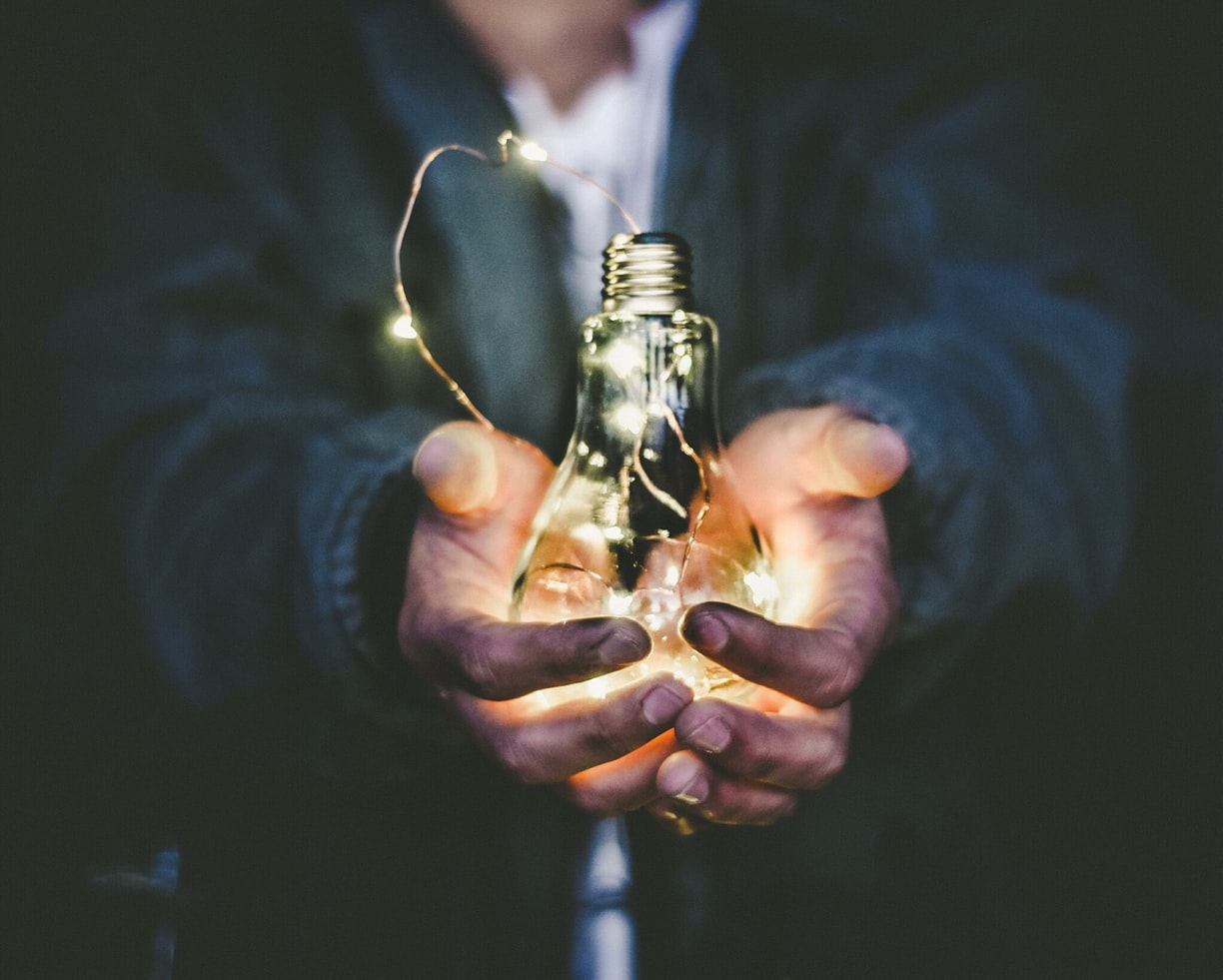 Field: classif
Union of CPC + IPC
To cover old and new documents
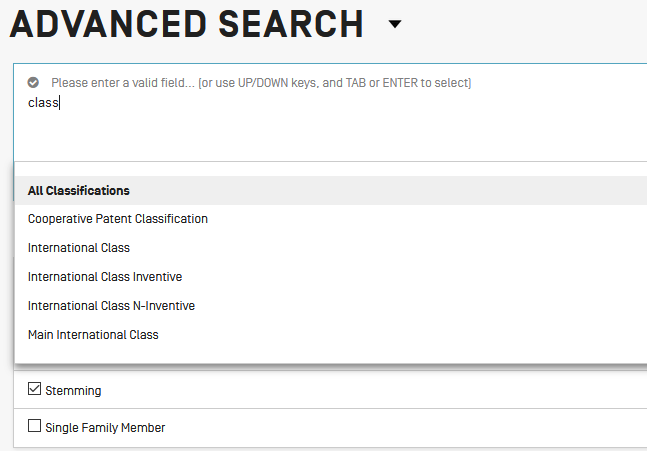 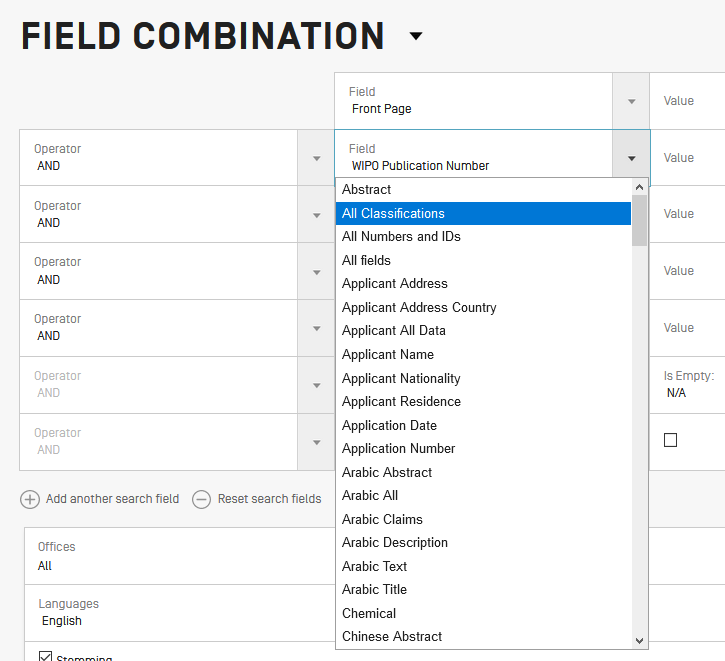 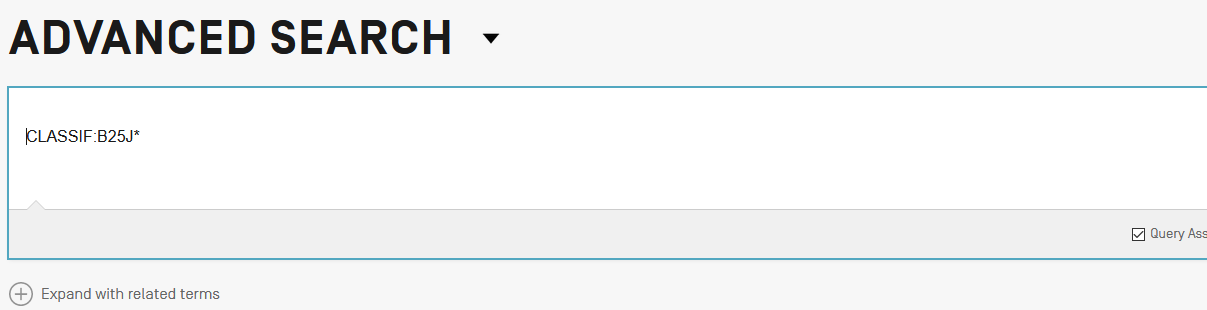 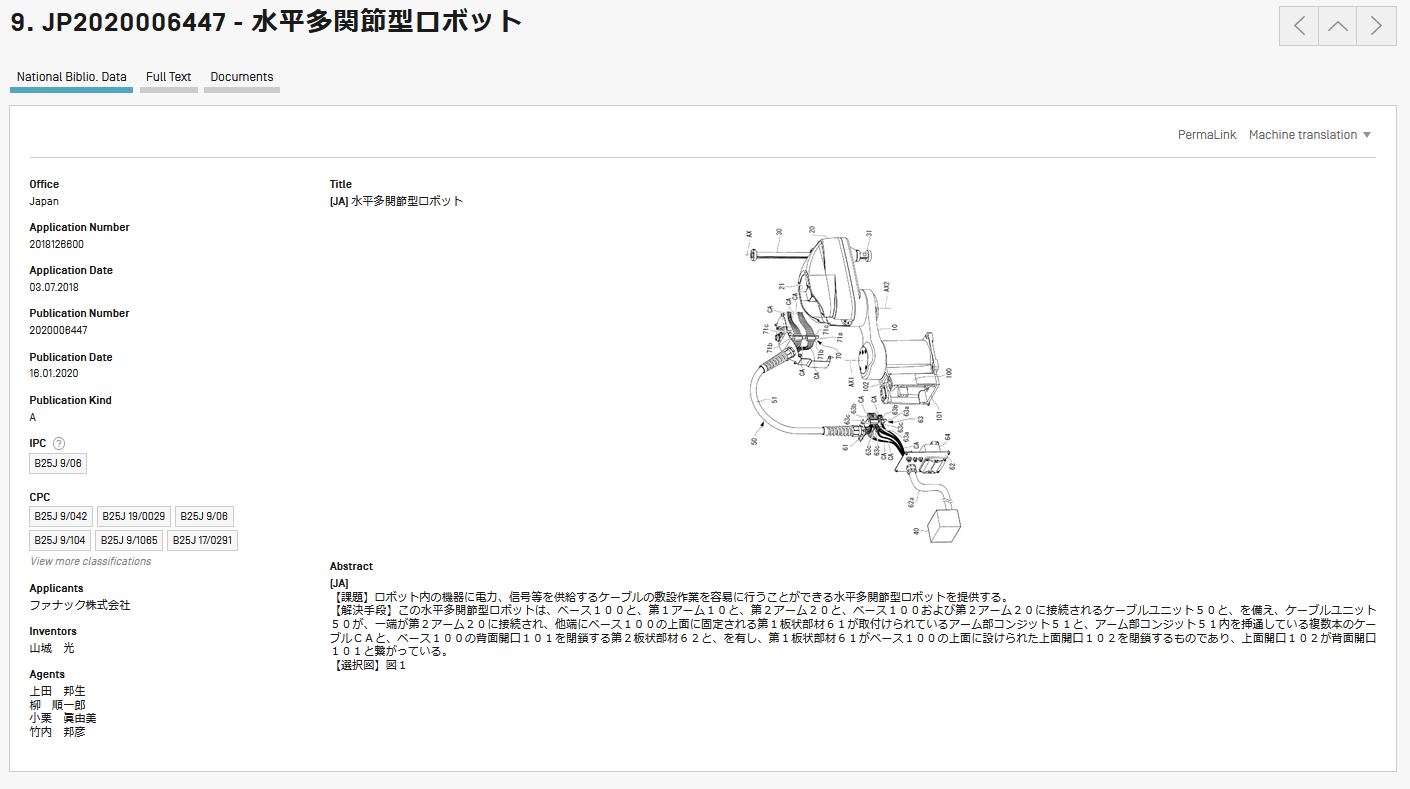 Next webinar
Overview of PATENTSCOPE 
August 25 or 27

To register: https://www.wipo.int/patentscope/en/webinar/
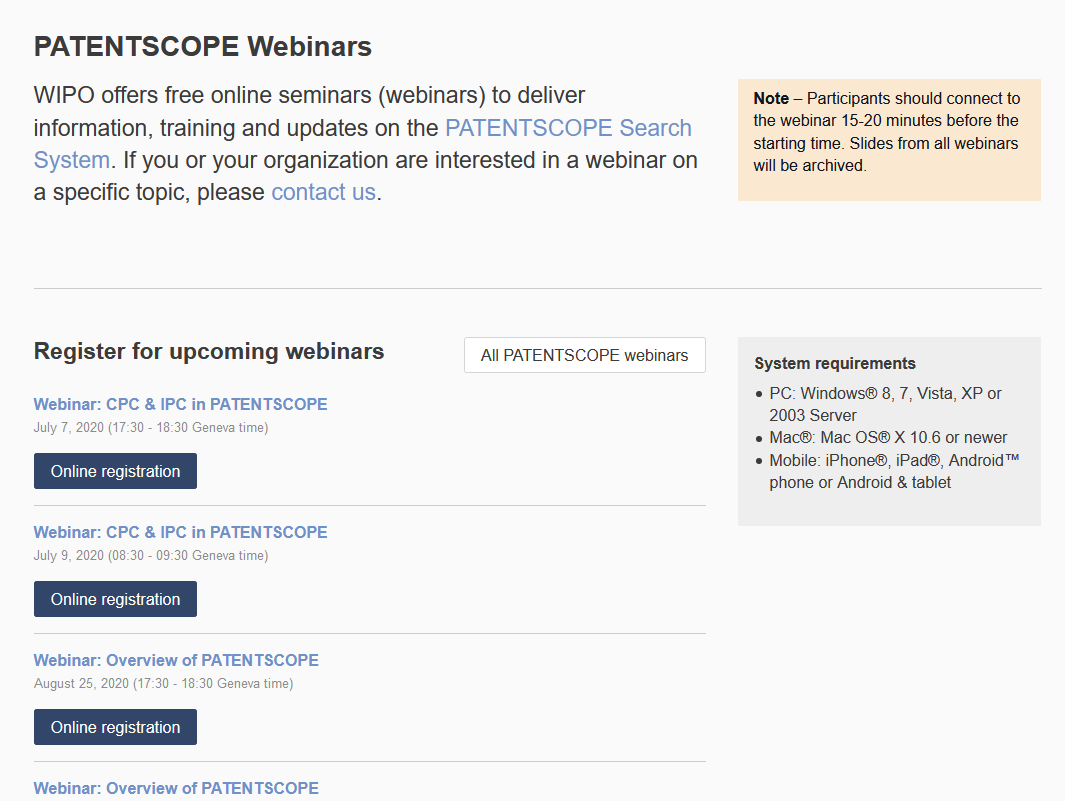 wipo.int/patentscope/en/webinar
Global Brand Database, Global Design Database
Webinars:

https://www.wipo.int/reference/en/branddb/webinar/index.html
https://www.wipo.int/reference/en/designdb/webinar/index.html
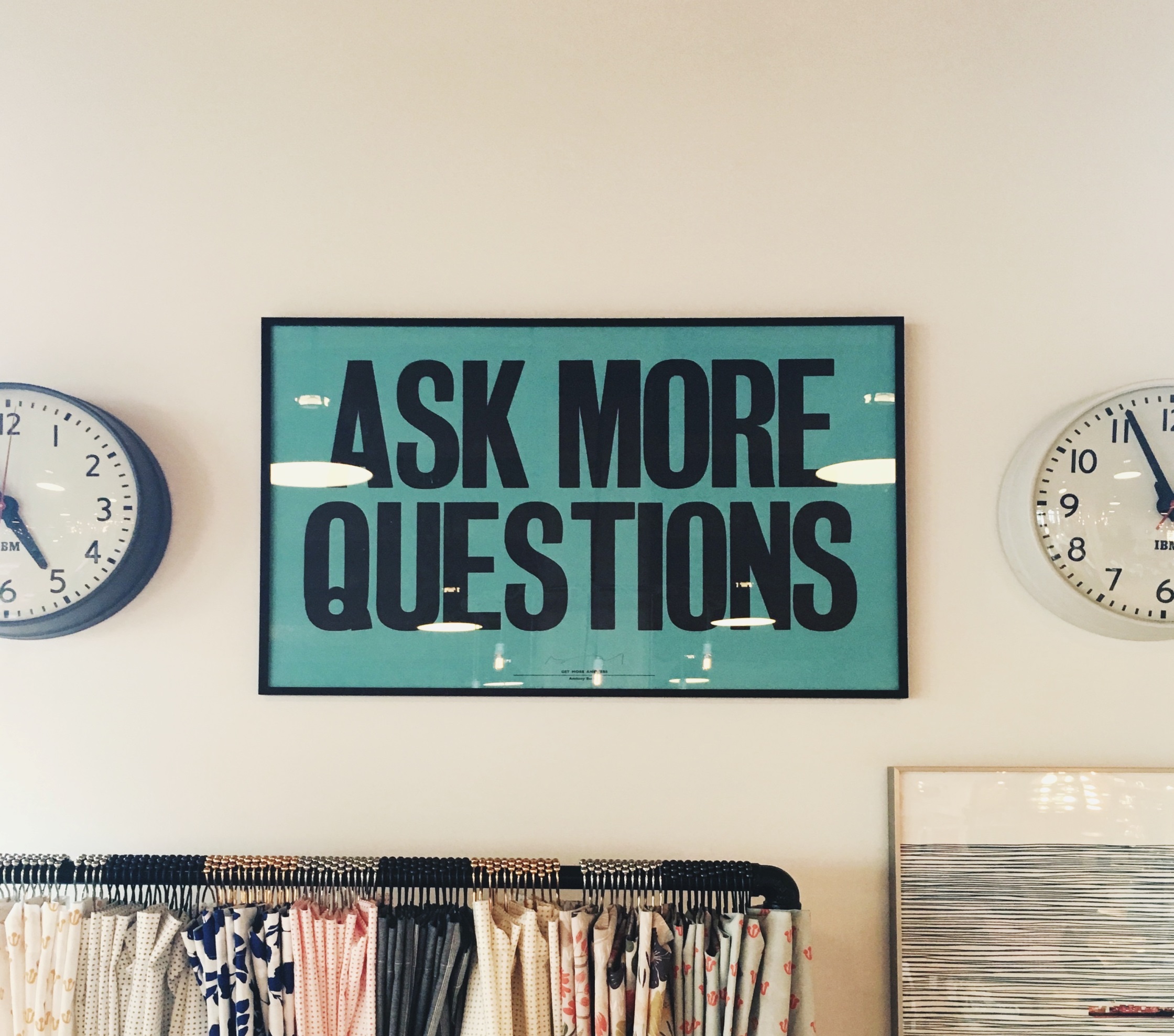 Are all of these search techniques and strategies (e.g., IPCCAT) available for free?  Do the search techniques require logging in with an account? Yes all features are free and most of them are available without login.  The IPCCAT interactive search feature in IPCPUB does not require a login but the direct call of IPCCAT webservice from another IT system  requires a login. Please visit IPCPUB on-line help for more details.

Is there National or Regional Classification? Yes CPC NO (National Office) and  FI/Fterm by the Japanese Patent Office is an example and in the past
What is the difference between inventive and non-inventive? The IPC requires all new and non-obvious technical information to be classified; however patent documents contain a lot of technical information and not all is directly linked to the invention but can explain the state of the are. Any additional information, that is not new but may be useful for search purposes, can also be classified. Therefore a separate “non-invention” classification for these documents was created so that these codes would not artificially inflate the IPC subgroups
Is it possible to get Indian patents in PATENTSCOPE? Yes, please check the data coverage here https://patentscope.wipo.int/search/en/help/data_coverage.jsf 

Where is the search syntax available? In the Help menu in the black navigation bar, PATENTSCOPE help

Entering keywords what is the maximal amount and can i enter sentences? It is unlimited and yes sentences searching is supported

 Is there a list of the wildcards used while searching? Yes in the User's Guide in the Help menu
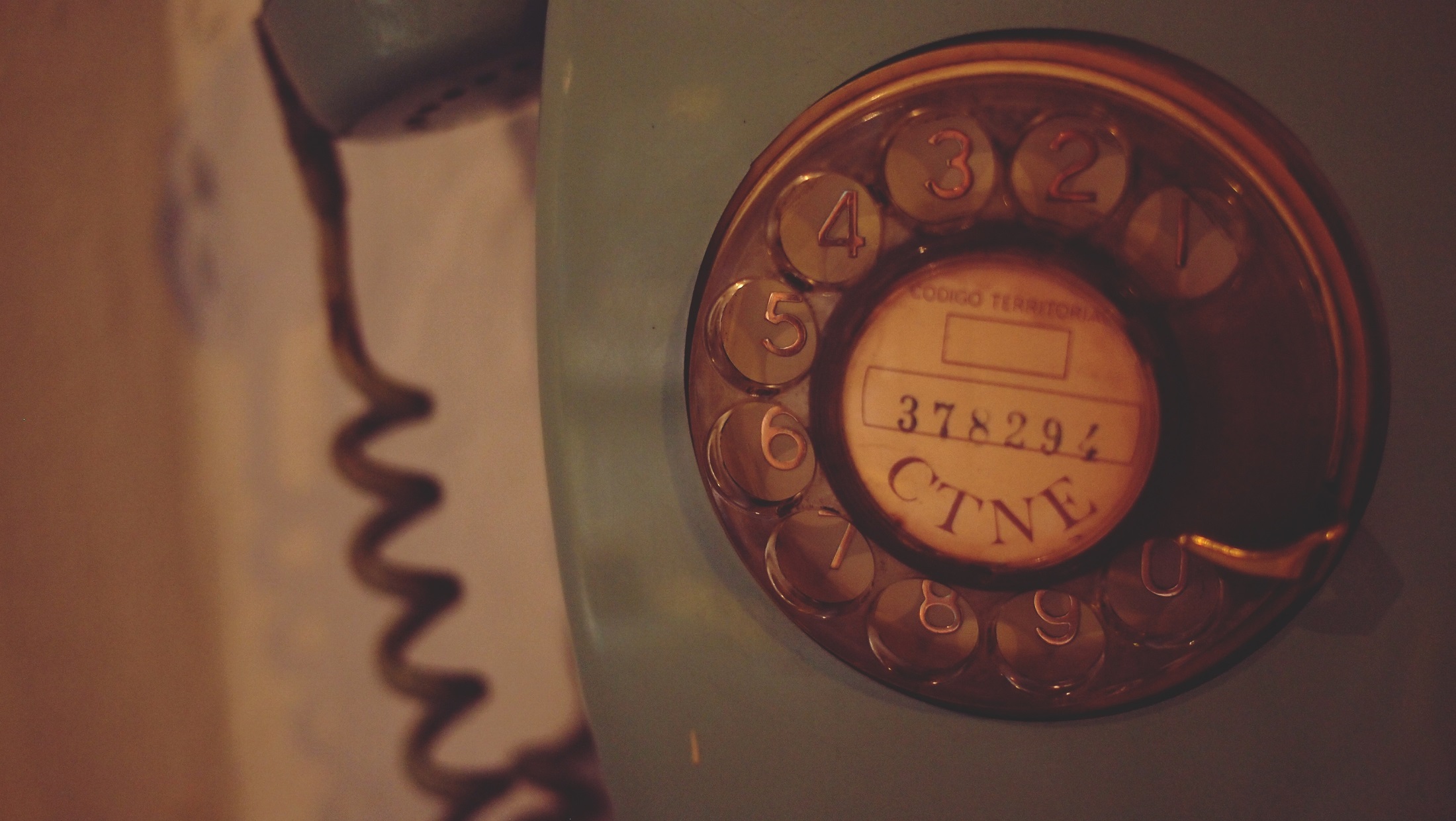 patentscope@wipo.int
ipc.mail@wipo.int